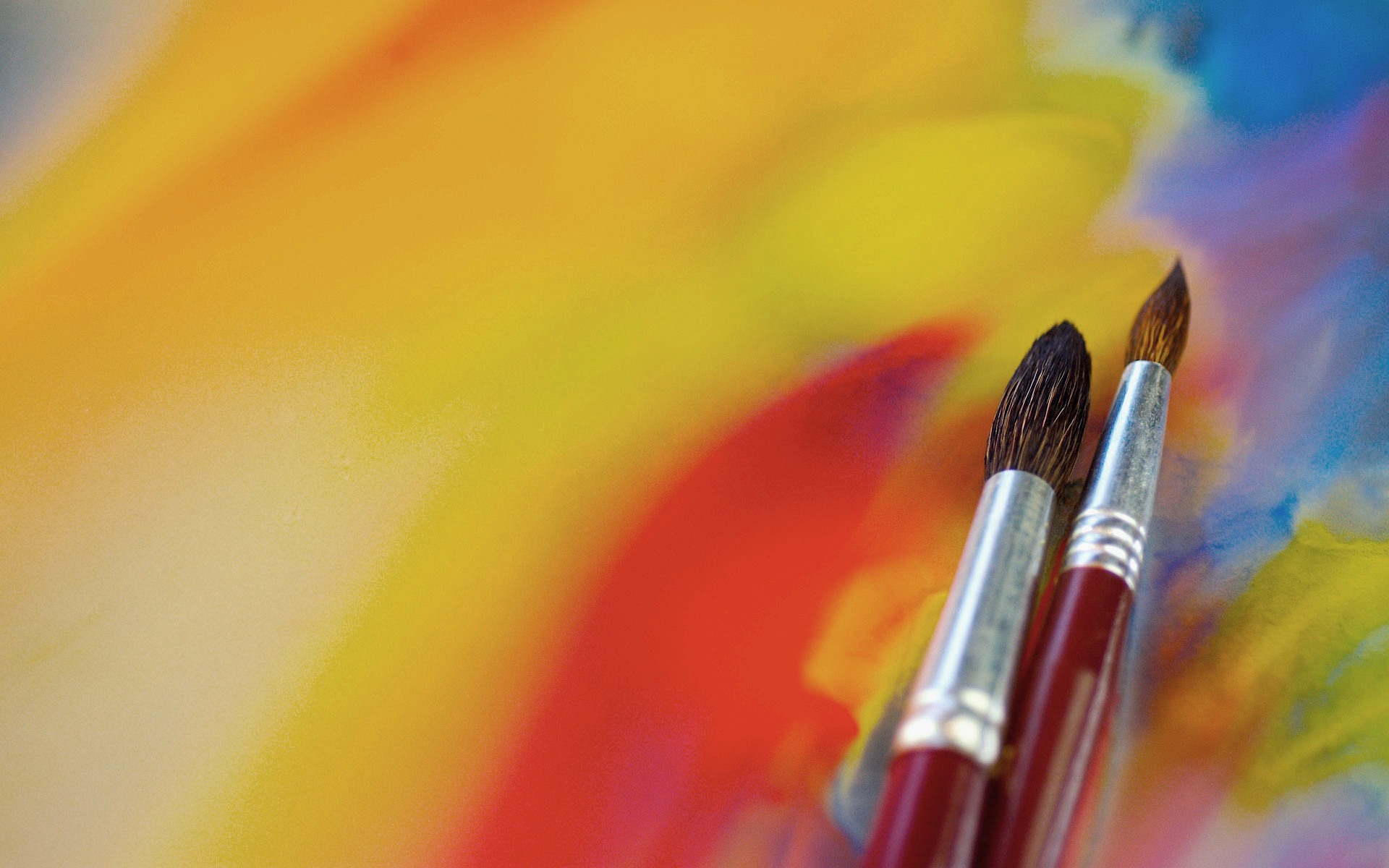 Игра –викторина      «Известные картины»
Г.И. Данилова11 класс
Автор: Салпагарова Людмила Казиевна, учитель МХК МКОУ «СОШ а. Верхний Учкулан»  2021 г.
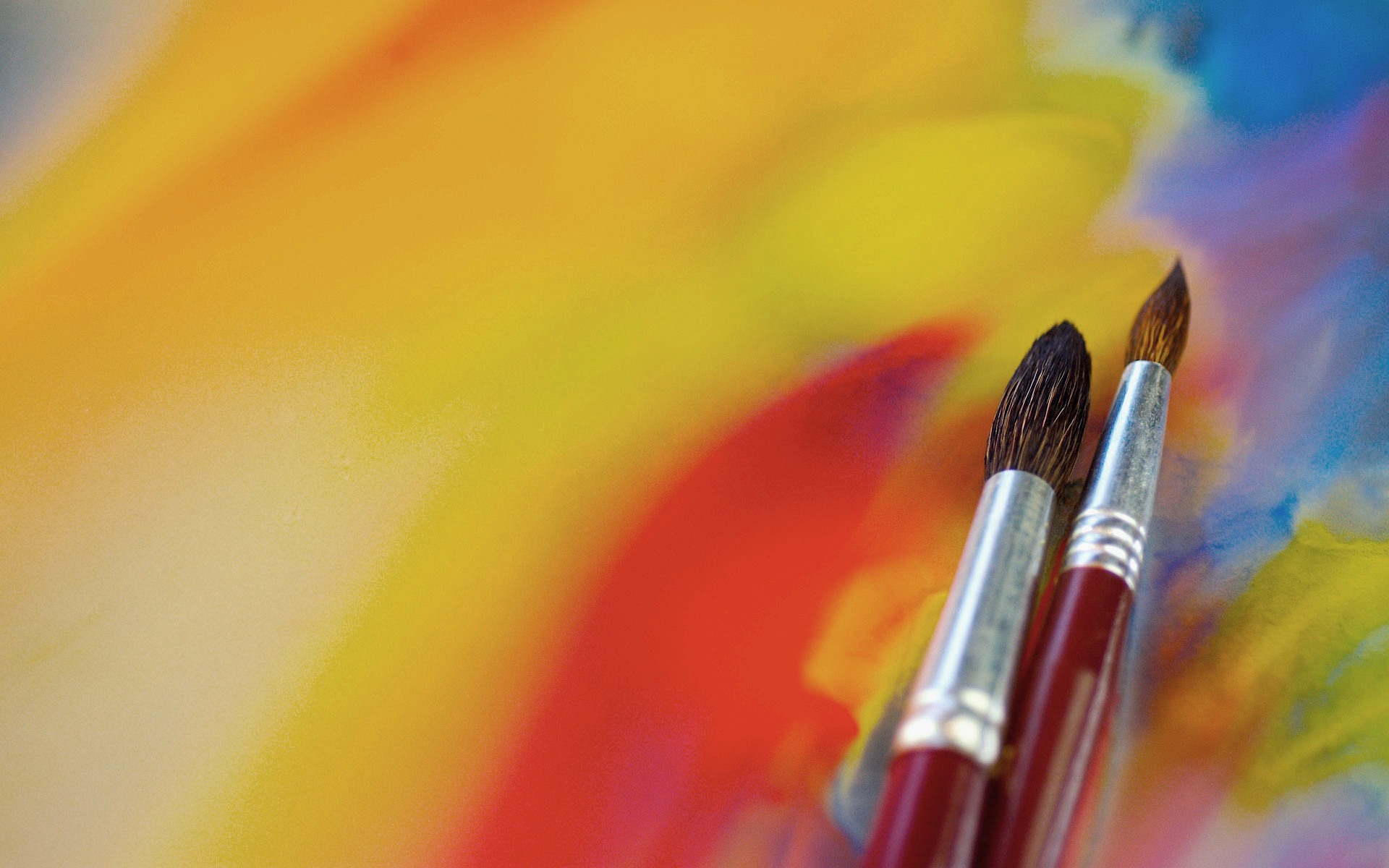 Угадать название картины по трём подсказкам
1. Море, шторм, девять…
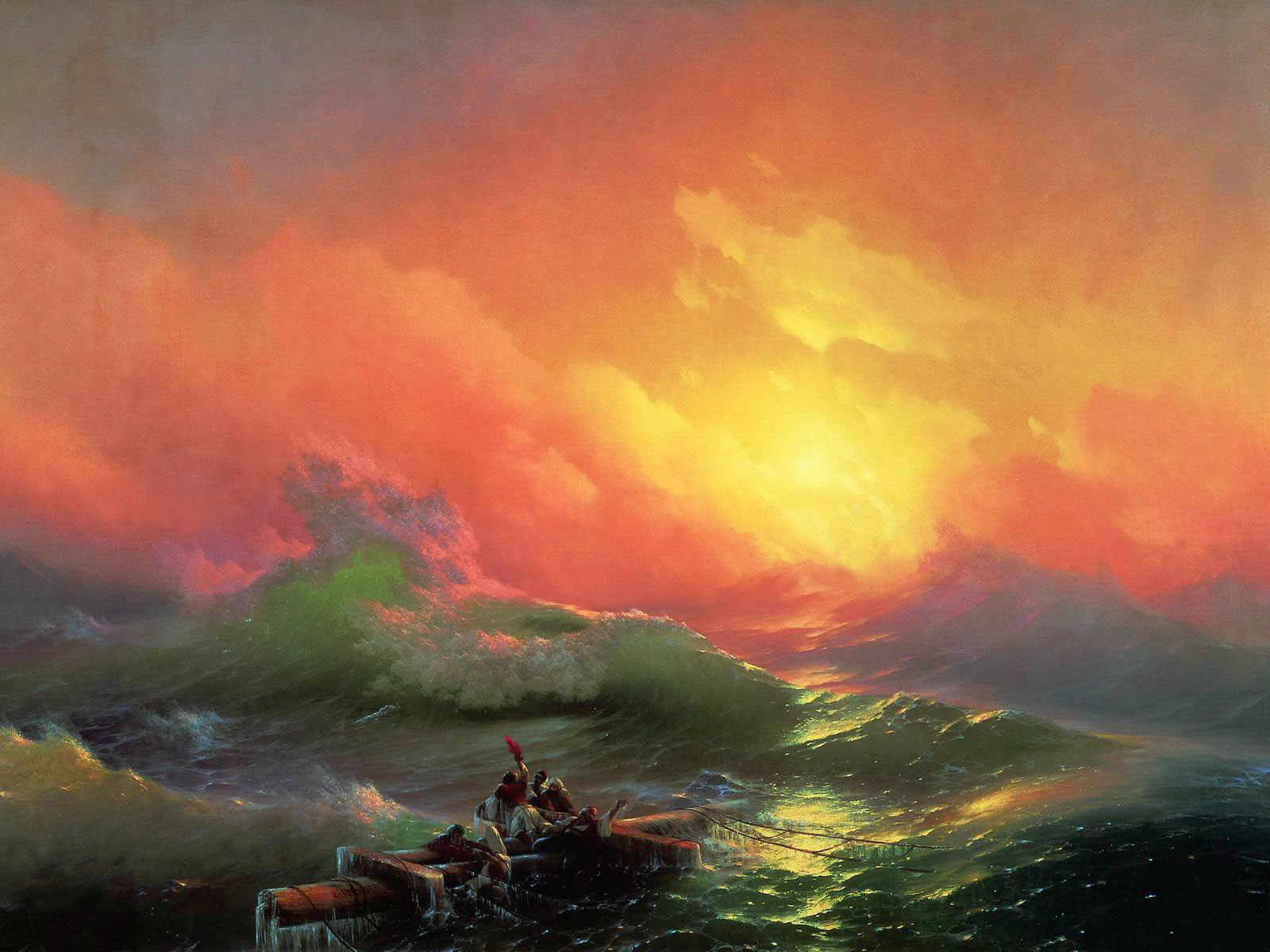 И.К. Айвазовский «Девятый вал»
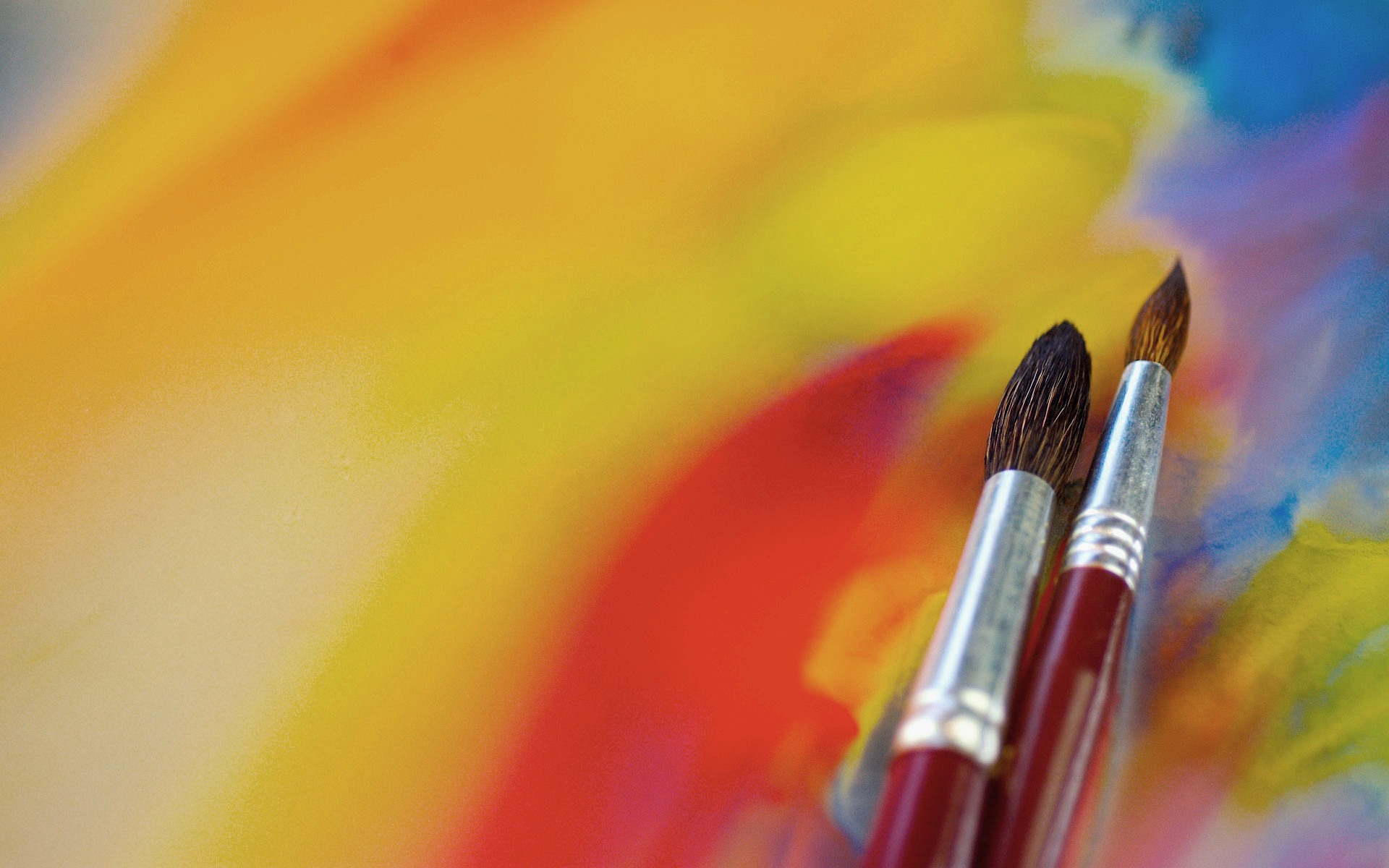 2. Рожь, работницы, серп…
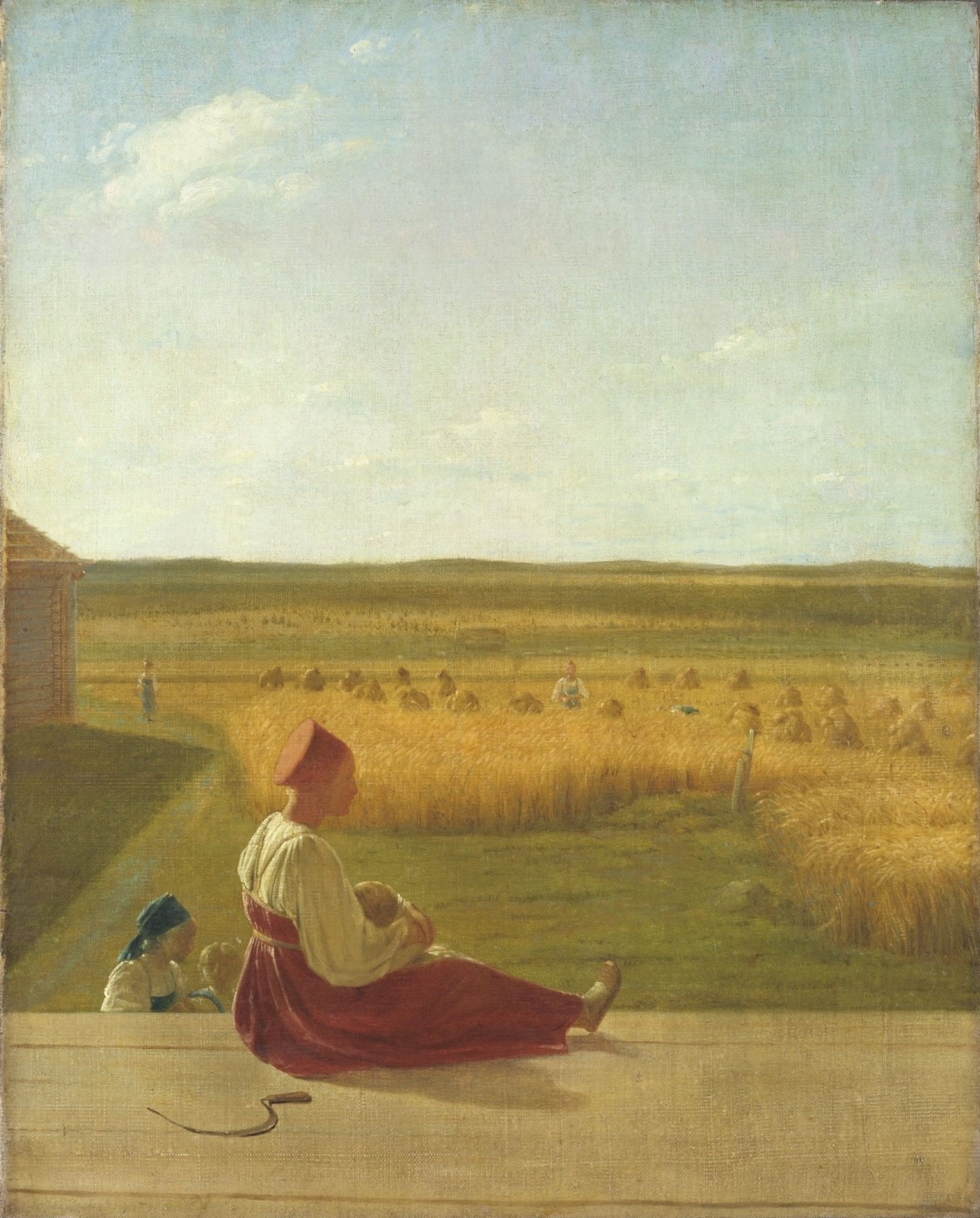 А.Г. Венецианов «На жатве. Лето»
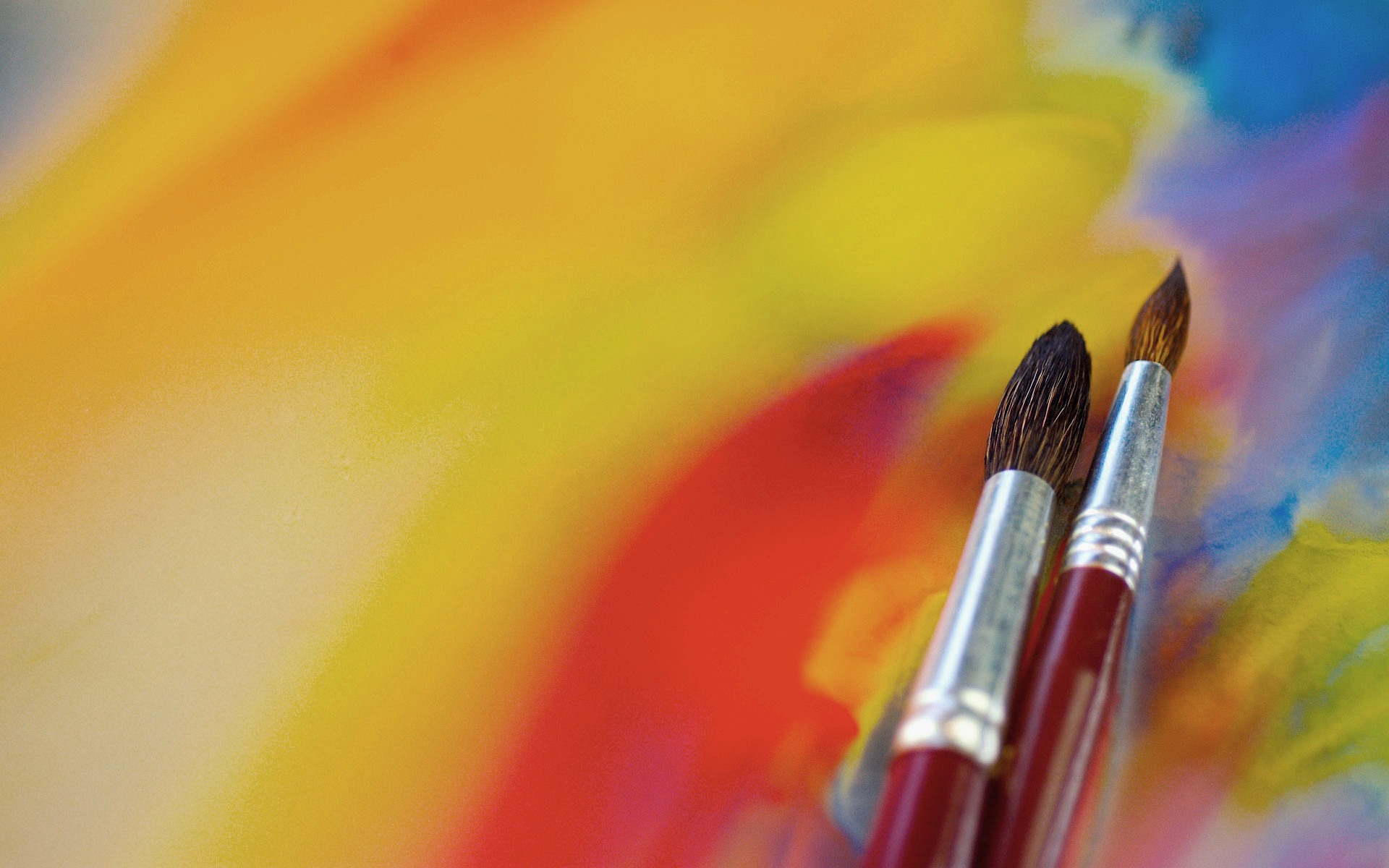 3.Невеста, купчиха, жених в мундире…
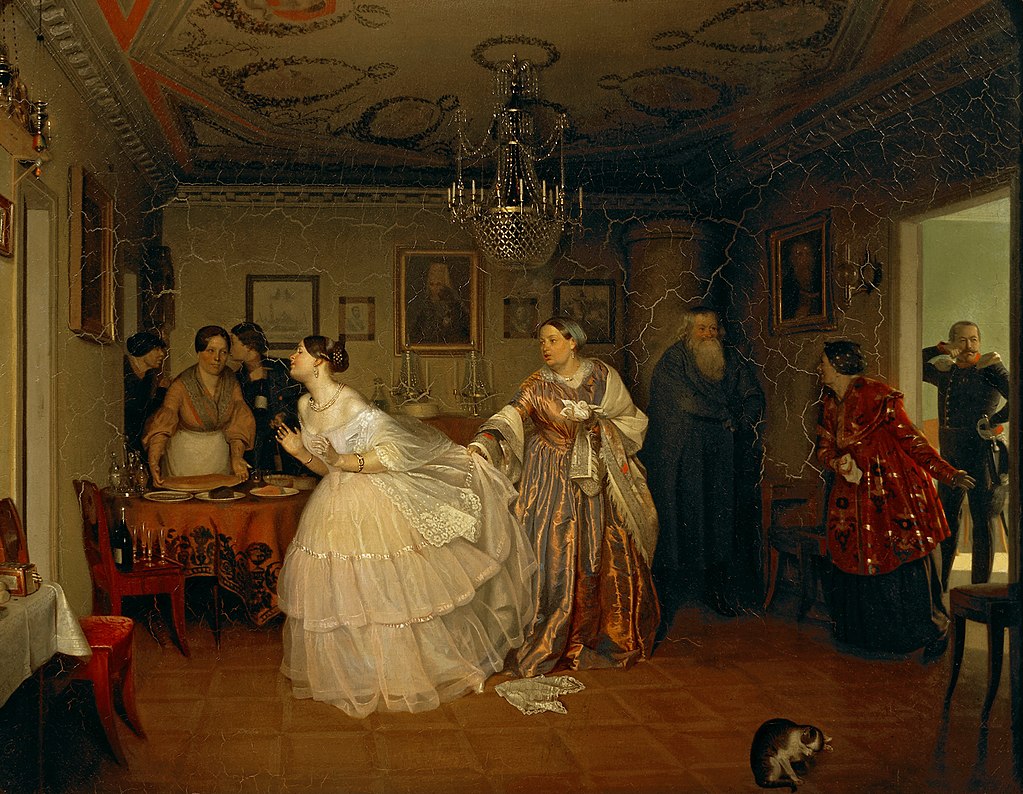 П.А. Федотов «Сватовство майора»
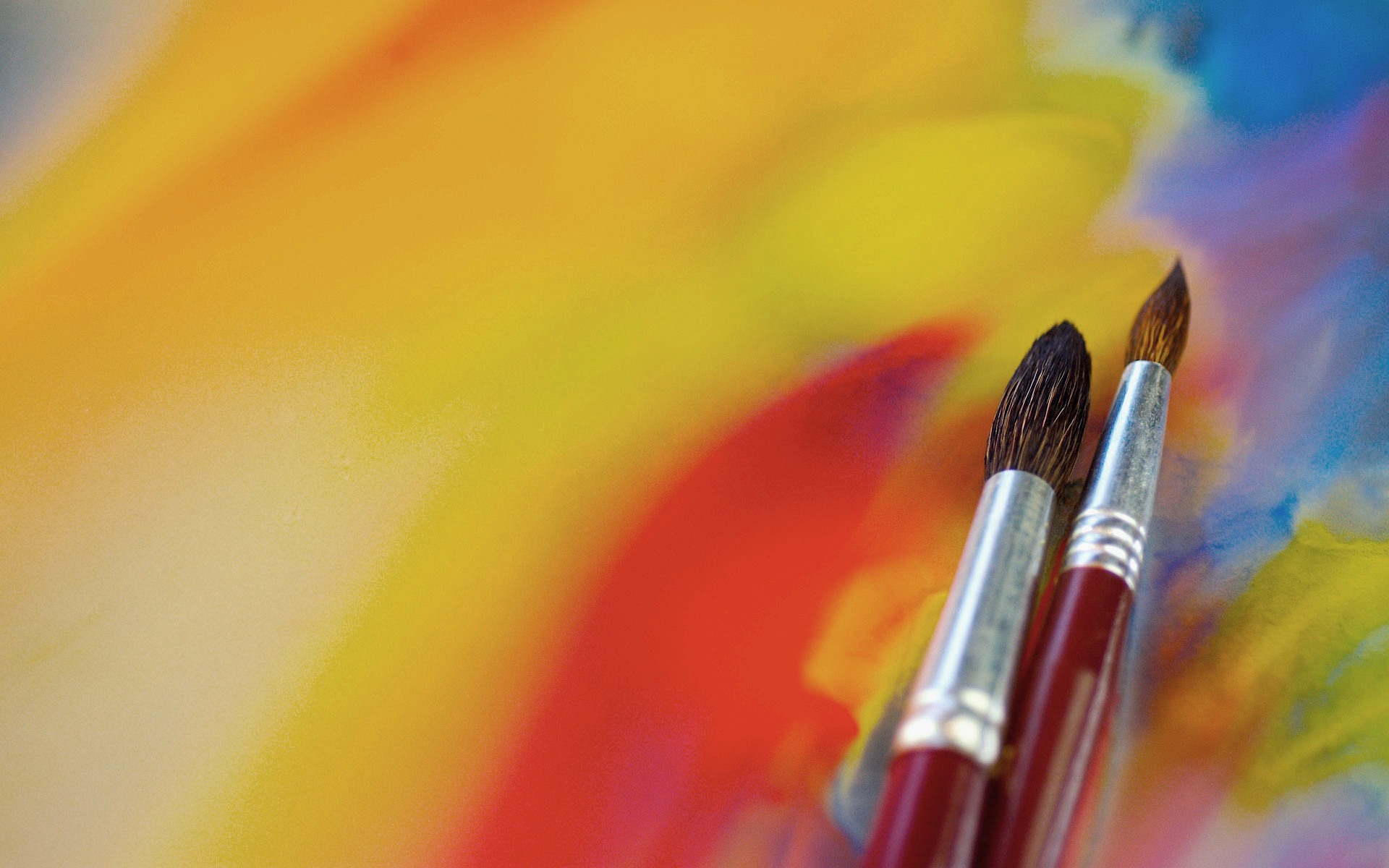 4. Пустыня, ветка, часы…
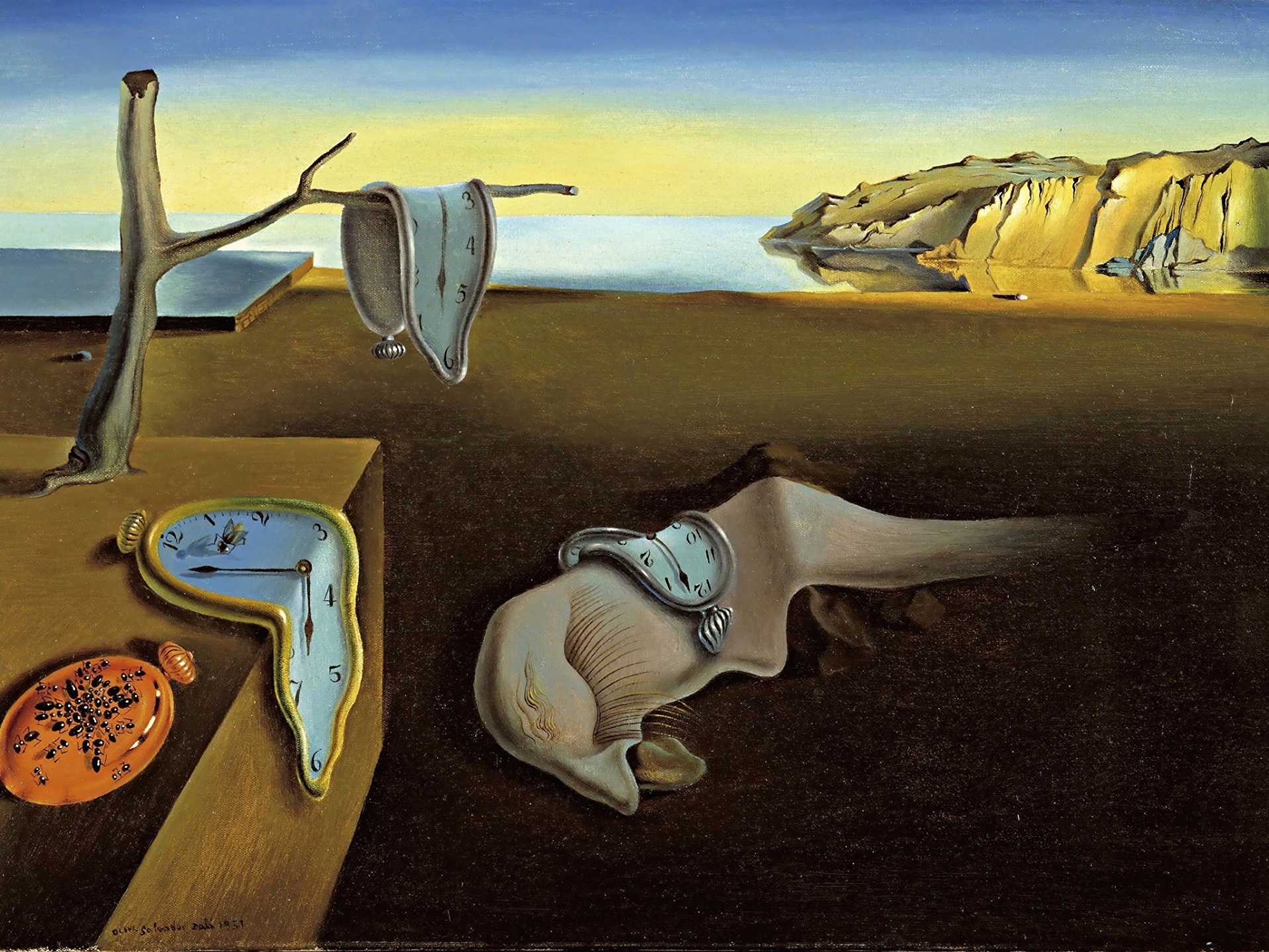 Сальвадор Дали «Постоянство памяти»
5. Неизвестная, сарафан, кокошник…
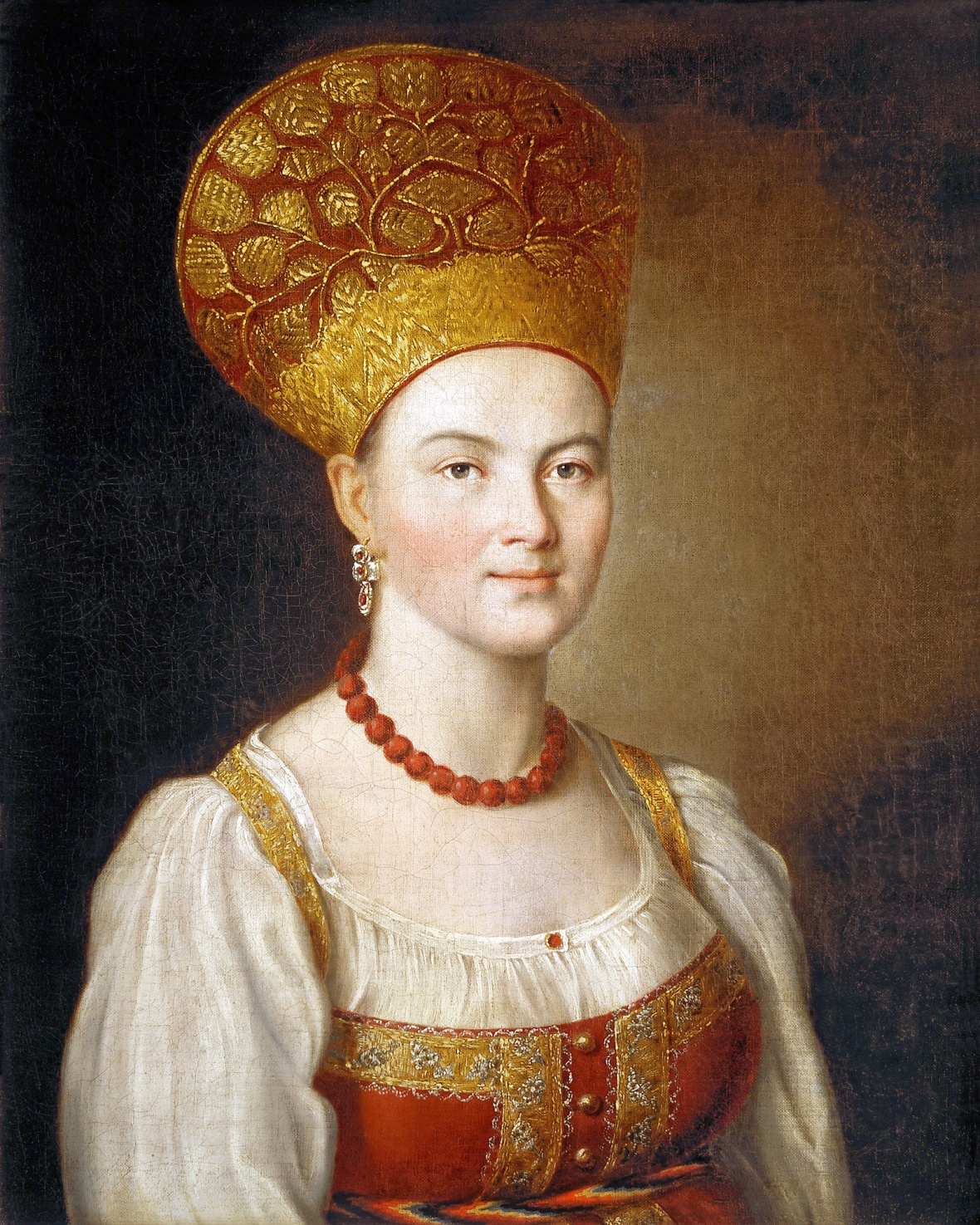 И.П. Аргунов «Портрет крестьянки             в русском костюме»
6.Просёлочная дорога, путник, поля…
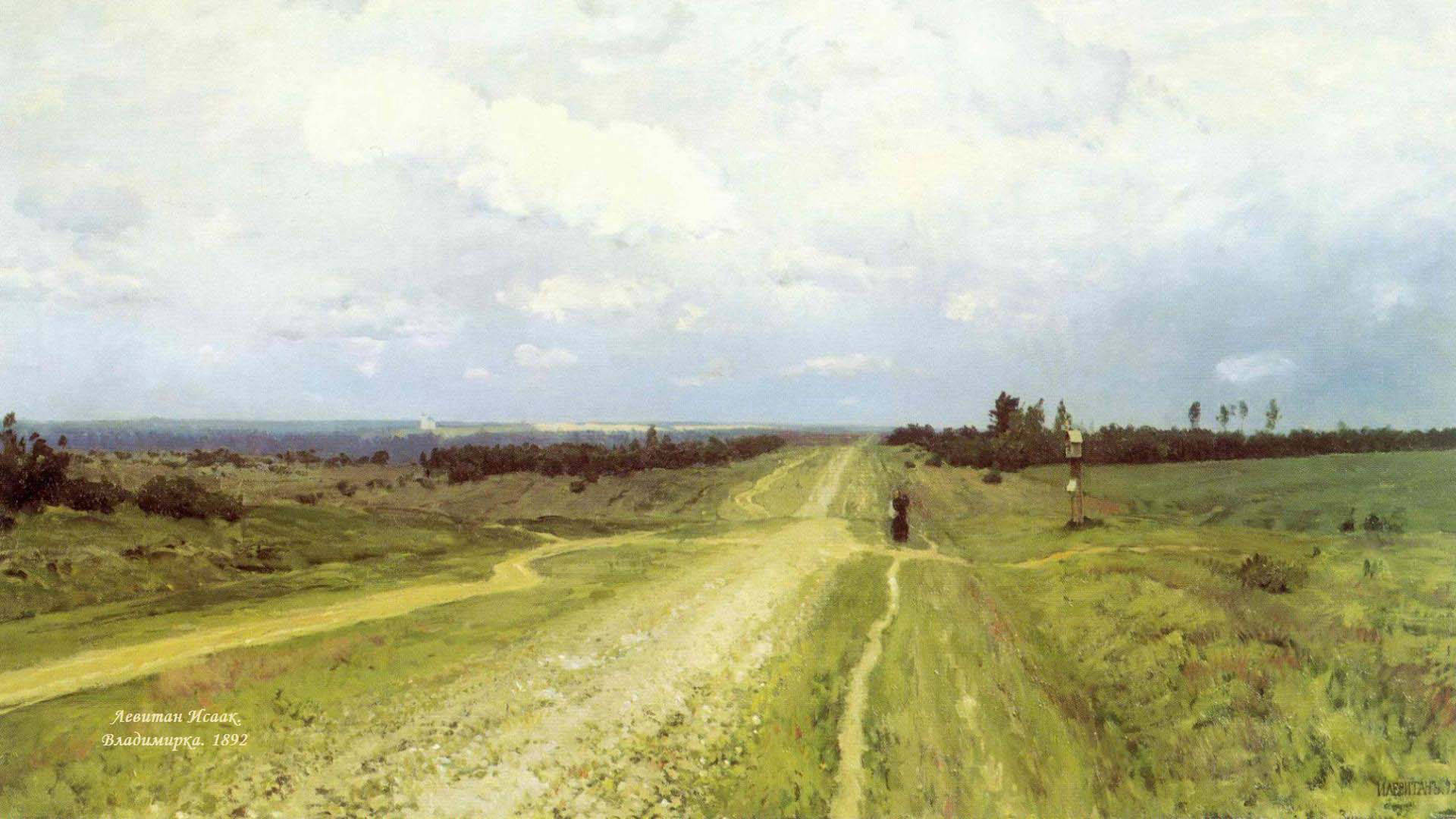 И.И. Левитан «Владимирка»
7. Деревья, еда, обнажённая фигура…
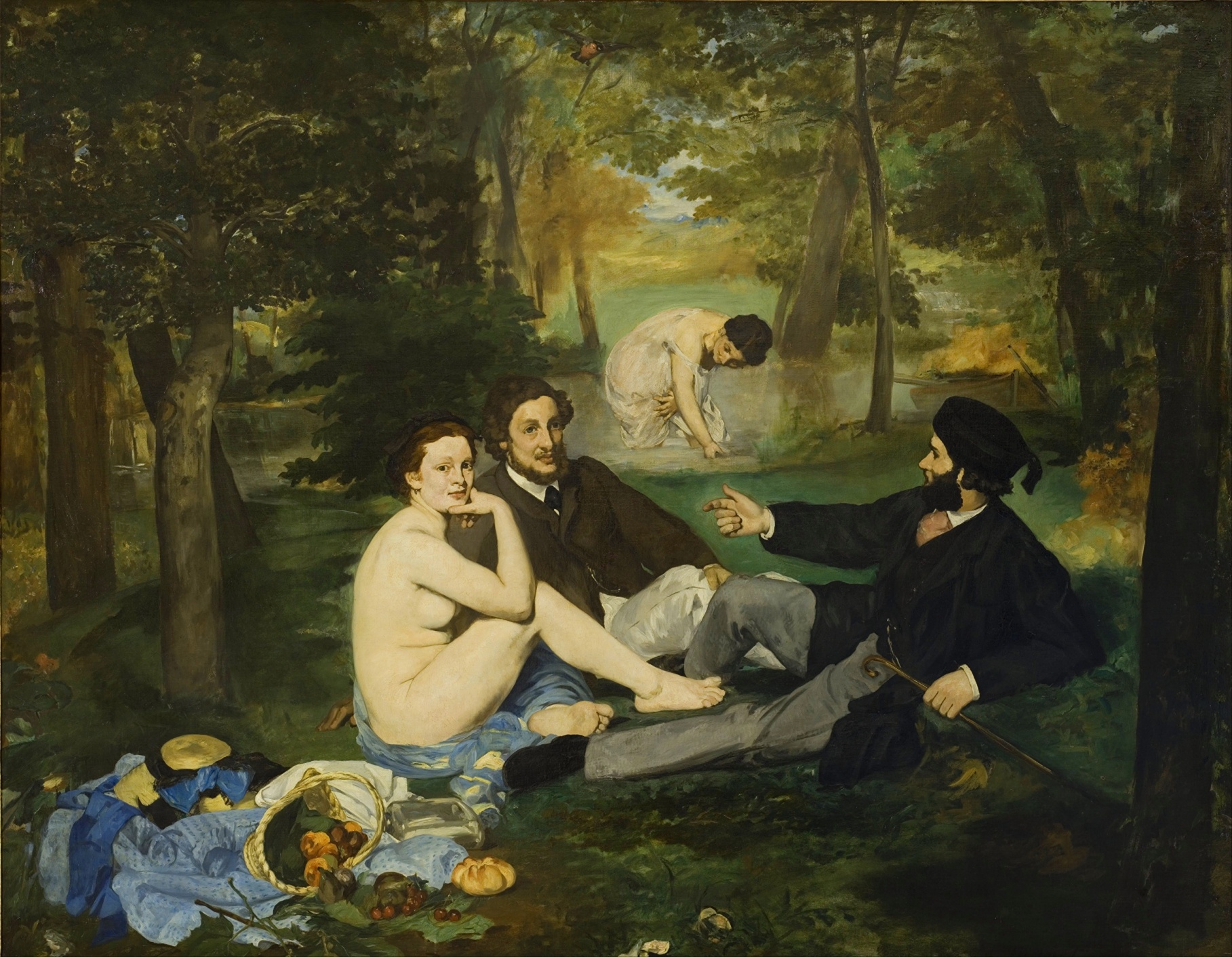 Эдуард Мане «Завтрак на траве»
8.Балет, пачка, голубой цвет…
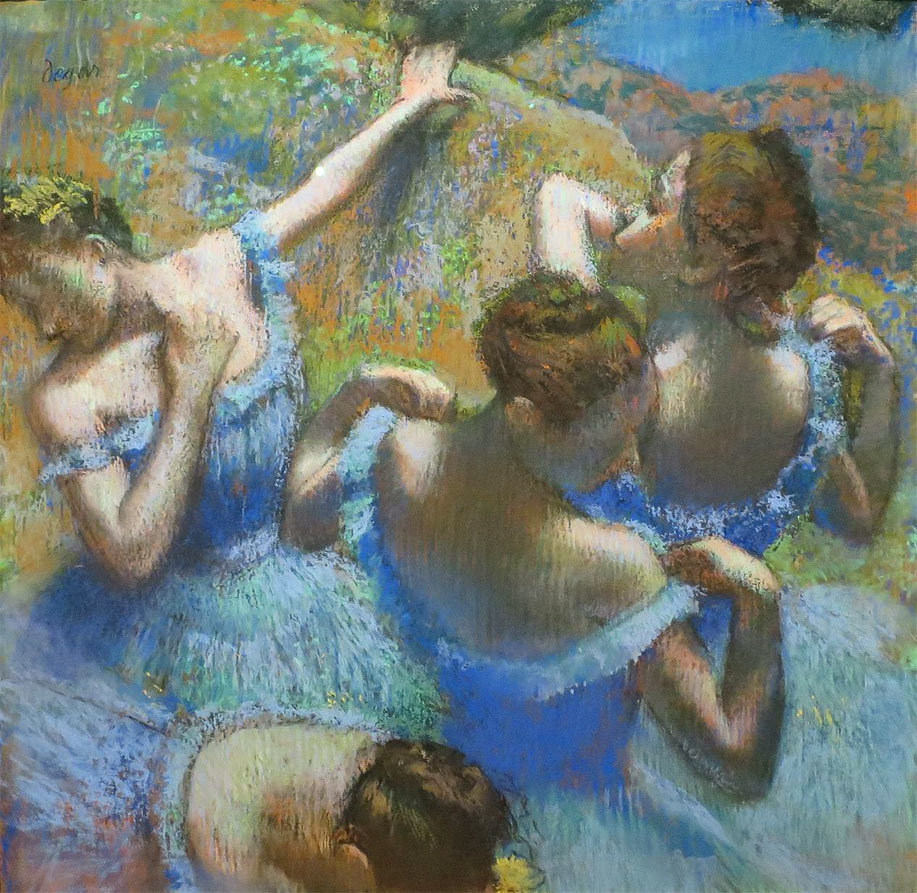 Эдгар Дега «Голубые танцовщицы»
9. Берёзы, снег, тени…
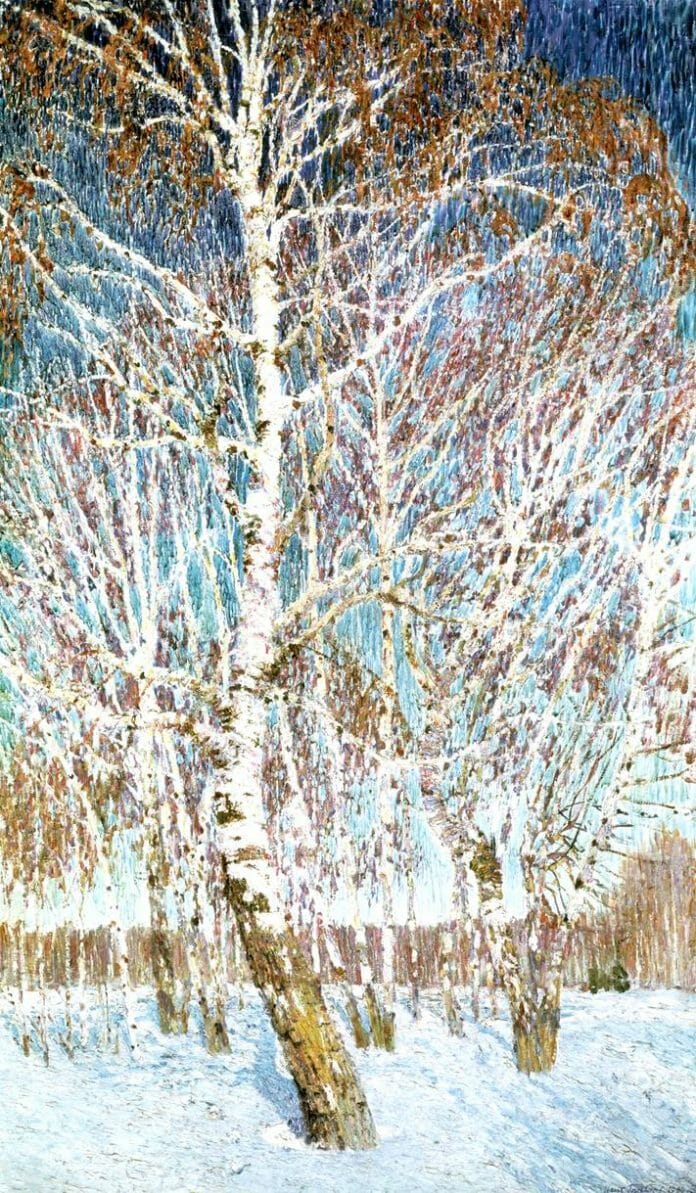 И.Э.Грабарь «Февральская лазурь»
10. Красные фигуры, холм, пляска…
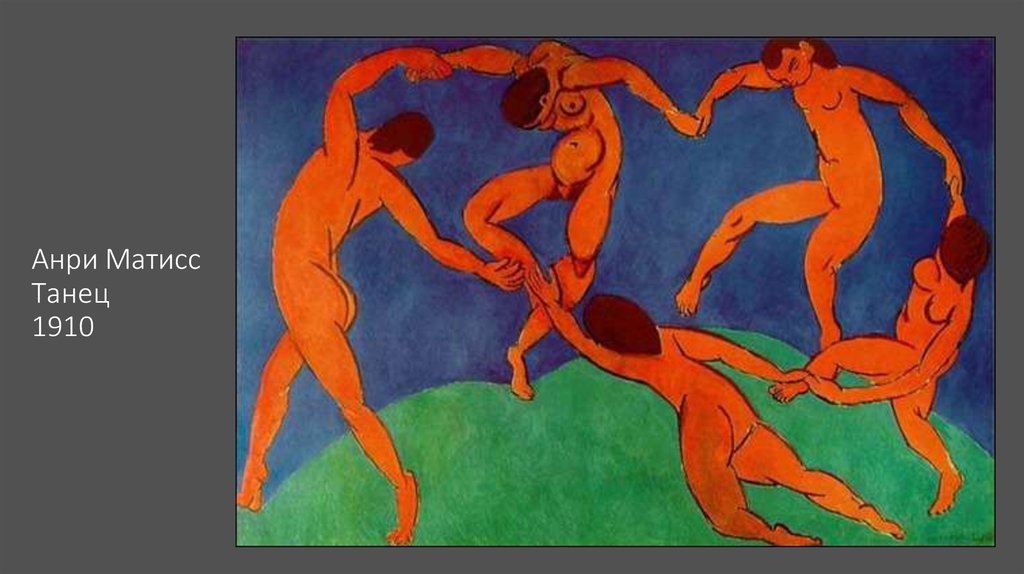 Анри Матисс «Танец»